Тема уроку:

“Відношення”
6 клас
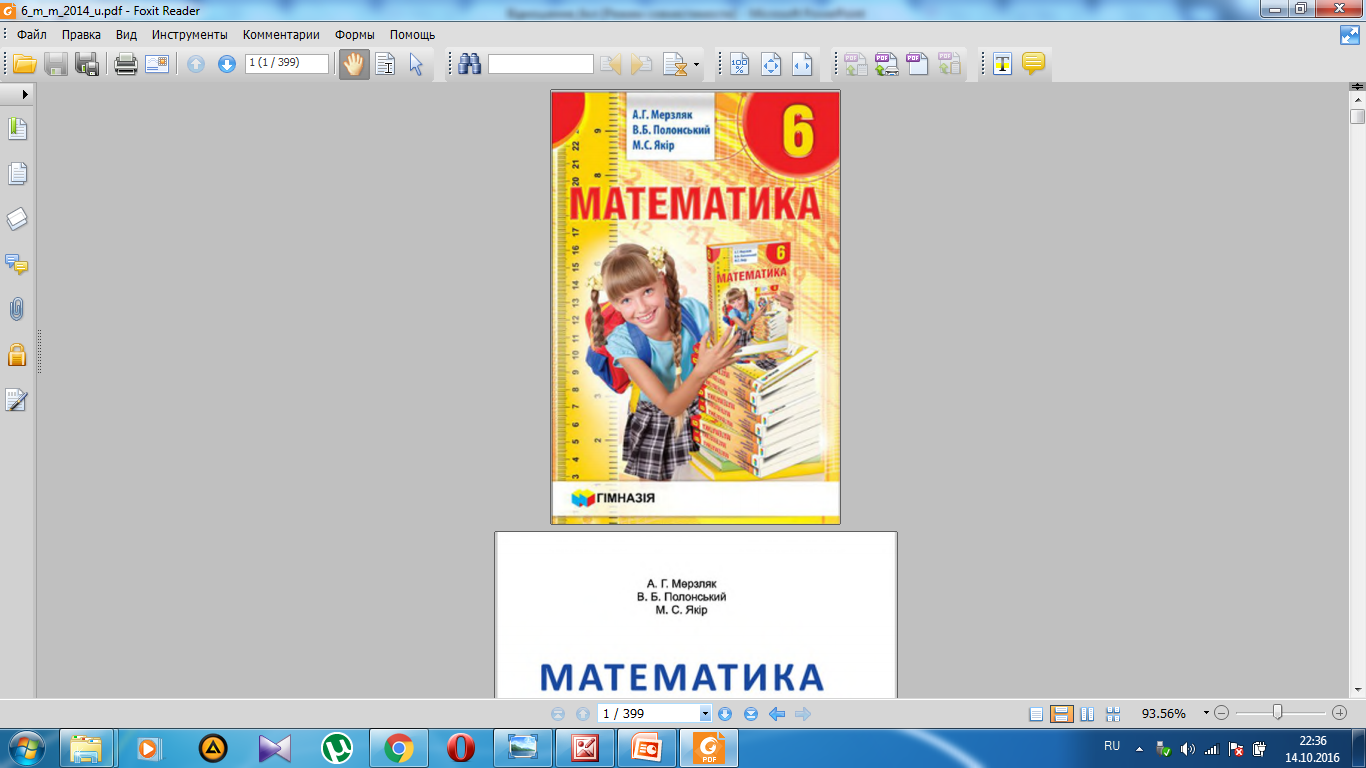 Епіграф уроку:

Суть математики – в конкретних прикладах і конкретних проблемах життя
                          П. Халмош
Перевірка домашнього завдання
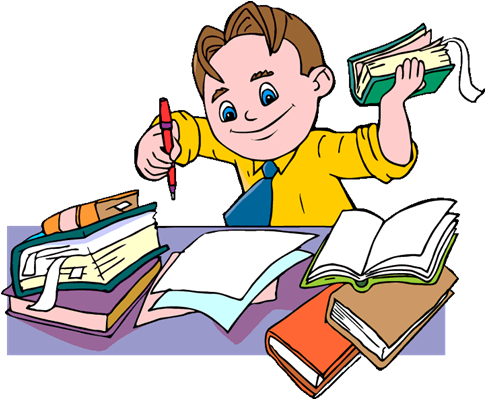 Усні вправи
Задача 1.  Поділити 40 на дві частини так, щоб одна частина становила 60% другої частини.
Задача 2. Дерево висотою 9,6 м утворює тінь довжиною 5,1 м. Яка довжина тіні від людини зростом 1,6 м у ту саму пору дня?
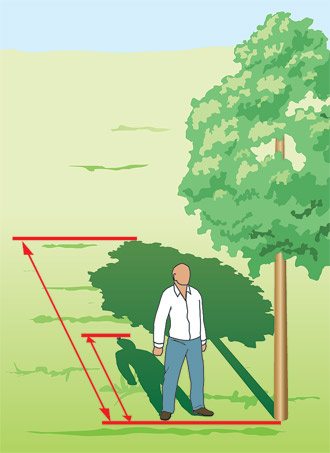 Задача(усно)
На столі лежать 18 кульок.
Одна друга -  сині, 
одна третя – жовті, решта – зелені.
Скільки кульок кожного кольору?
Вивчення нового матеріалу
Синоніми в українській мові          “математичні синоніми”
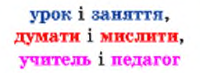 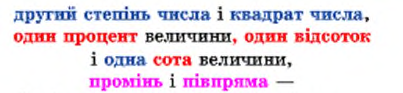 Ще один приклад, коли одне й те саме поняття має різні назви:
        частка і відношення
Вивчення нового матеріалу
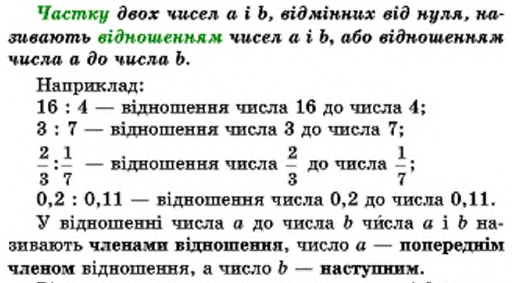 Вивчення нового матеріалу
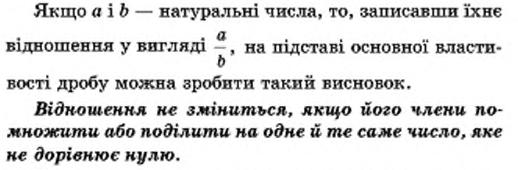 Цю властивість називають основною властивістю відношення.
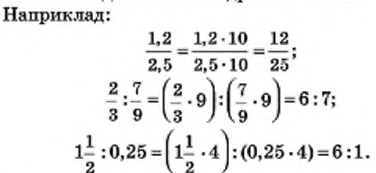 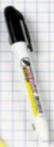 Вивчення нового матеріалу
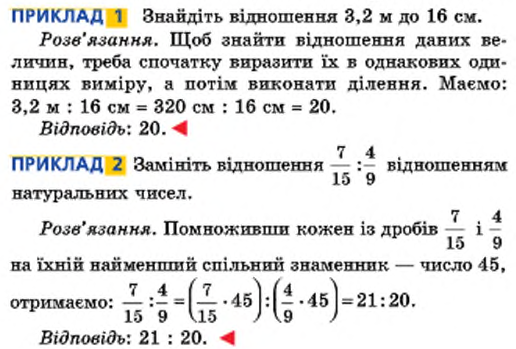 Робота з підручником
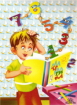 Самостійно опрацювати п.19  
с.151 – 152   і дати відповіді 
на запитання:

  Що показує відношення двох 
     чисел а і в?

  Що таке масштаб карти?
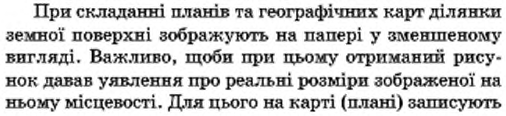 Робота з підручником
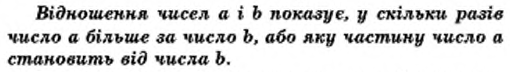 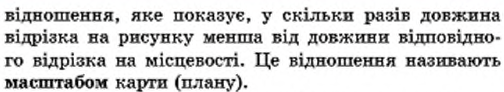 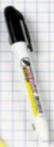 Розв'язування вправ
Усно:





Письмово:  №574, №576, №578, №581.
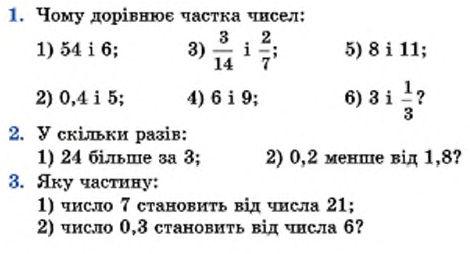 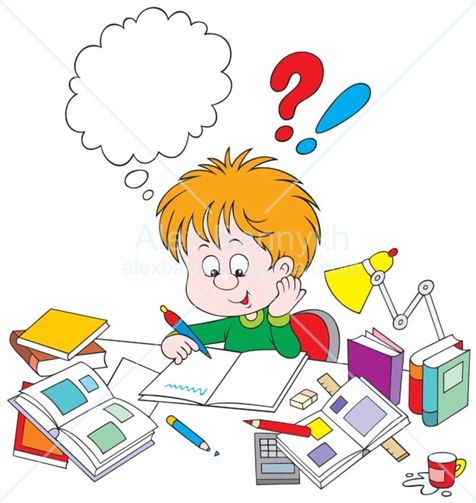 Домашнє завдання
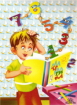 Прочитати п.19, вивчити правила,


Виконати № 575, 577, 582.
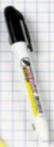 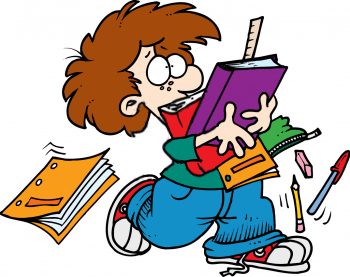 Підсумок уроку
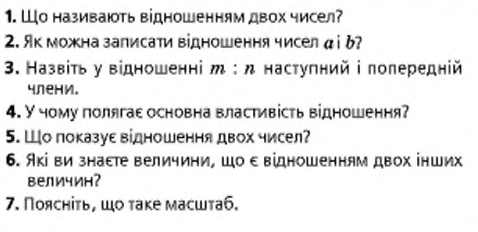 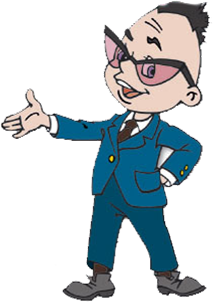 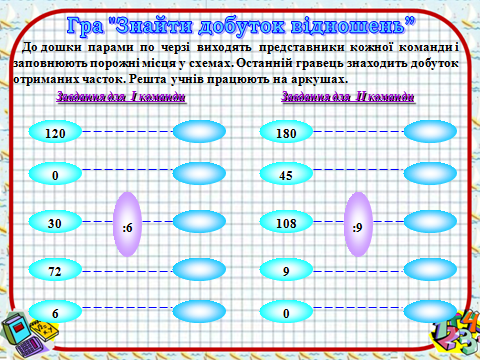 Висновок
Людина  подібна до дробу:
 у знаменнику – те, що вона про себе думає, 
 в чисельнику – те, що вона є насправді. 
     Чим більший знаменник,                             
        тим менший дріб.
Л.М.Толстий
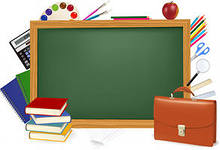 Дякую 
за урок!